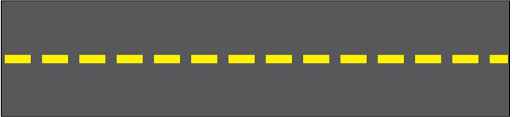 My Home Learning Journey.  Kitchen Disco!
Special Task
Maths
Can you gather together the fruit and vegetables in your kitchen and order them from lightest to heaviest?  Maybe you could check using some scales?  Or can you order them from biggest to smallest?
Phonics/Literacy
Could you write a sentence about your favourite fruit in the story?
Remember to:
 -Sound out each word using your ‘Robot arms’
-Use a phonics sound mat or phonics flashcards if you are unsure of the sounds
-Remember your finger spaces, capital letters and full stops.
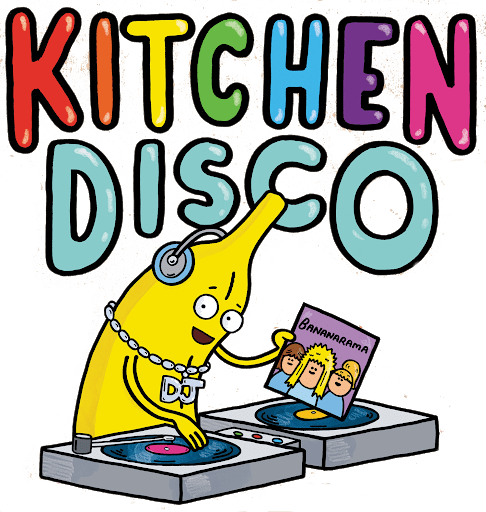 Create some of your own fruity designs by cutting different fruits in half, dipping them in paint and printing on paper.
Let’s get Physical!
To really get the party started have your own DISCO!  Make use of the official Kitchen Disco YouTube sing along video that can be found here http://bit.ly/2ciBD0P
Have you seen the ‘Bathroom Boogie’ song by the same author on YouTube?
Can you make your own fruity maracas with paper cups and apple seeds?
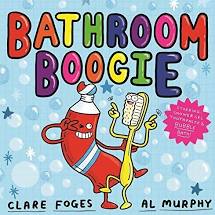